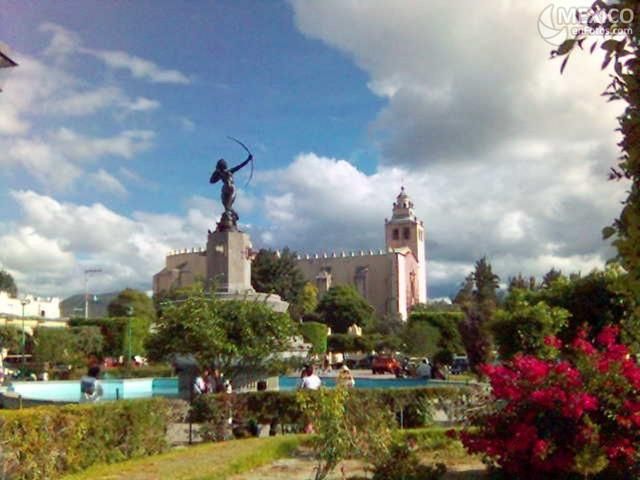 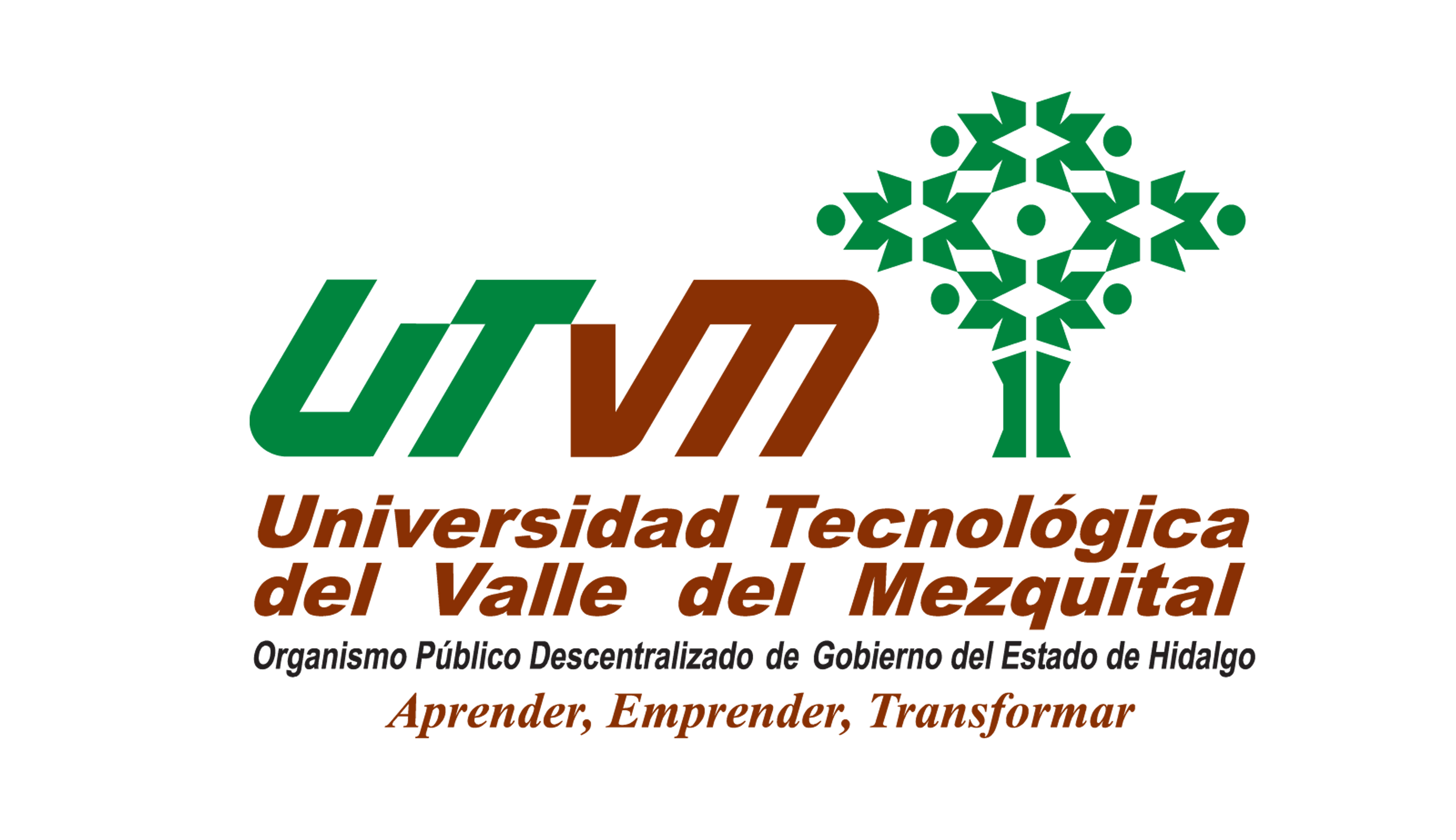 7º CONGRESO INTERNACIONAL DE TURISMO Y GASTRONOMÍA RURAL AMESTUR 2024.
Concurso de la Fotografía Rural
Temática: “Bellezas de la Ruralidad Mexicana”
Ficha de Expresión Descriptiva
Colocar aquí Fotografía
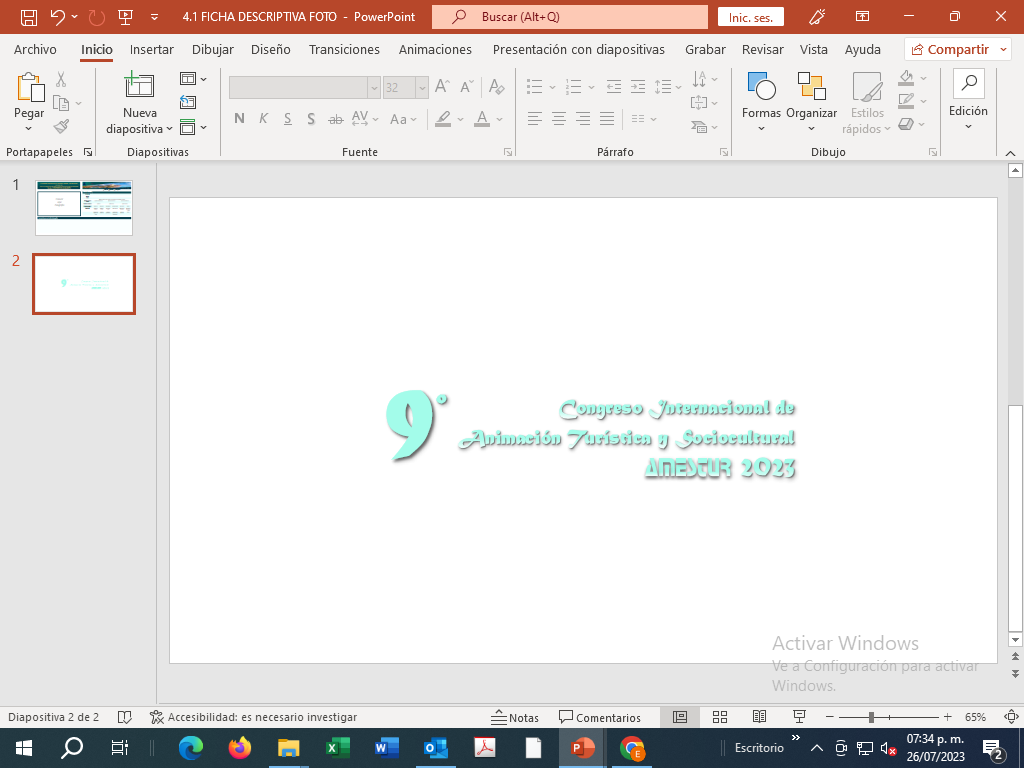